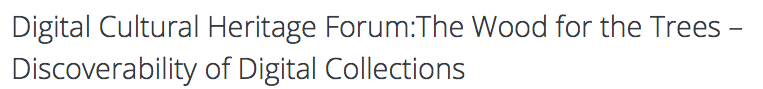 The creation of a Digital Humanities Forum at Uppsala University

Per Cullhed
Uppsala University Library
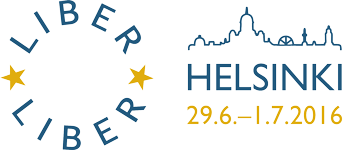 Salt of the digital earth
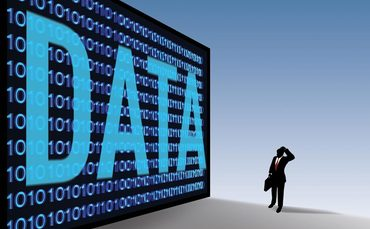 Data is discoverability
Requirements for DH
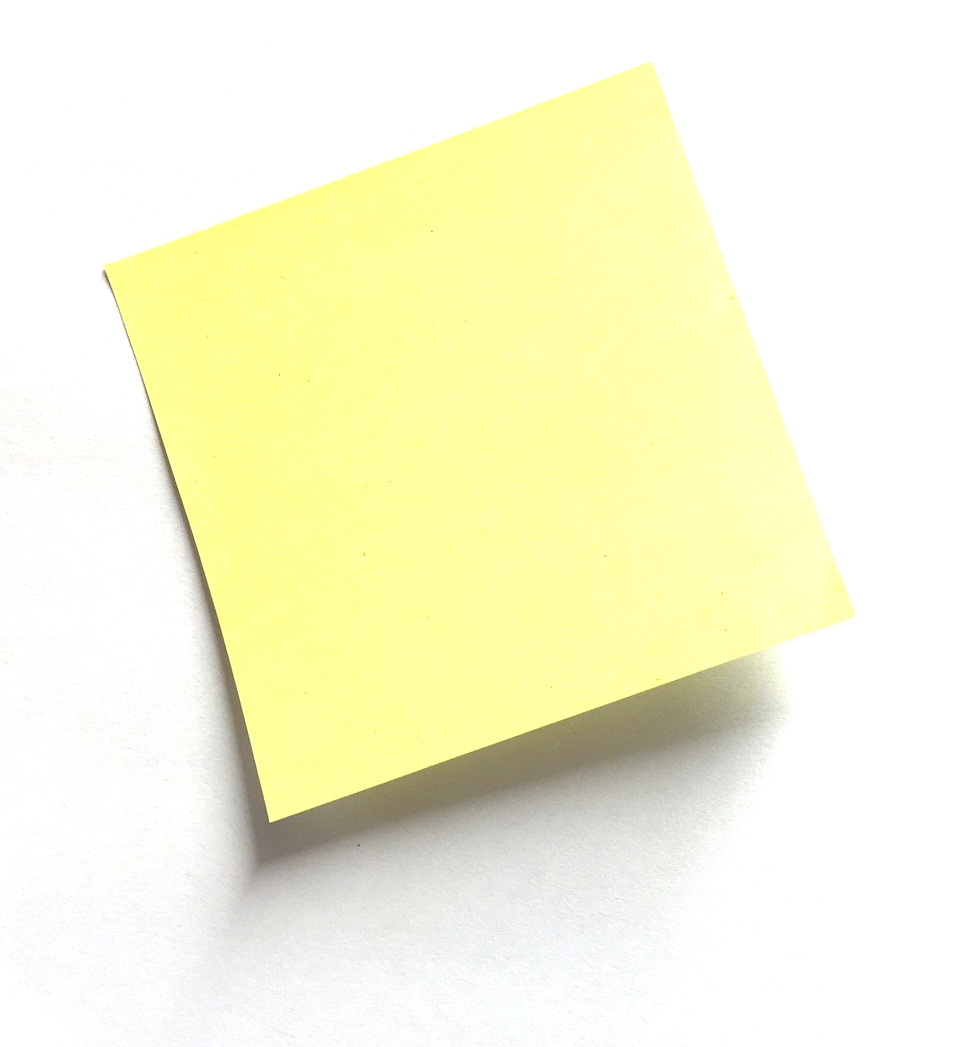 www.alvin-portal.org

Uppsala University Library in 
collaboration 
with the university libraries
in Lund and Göteborg, Linköping City Library,
and others
Digital
repository
One shared repository for

Archives, images, maps, manuscripts, books,
objects, sound, music, video, software and misc.
Alvin repository
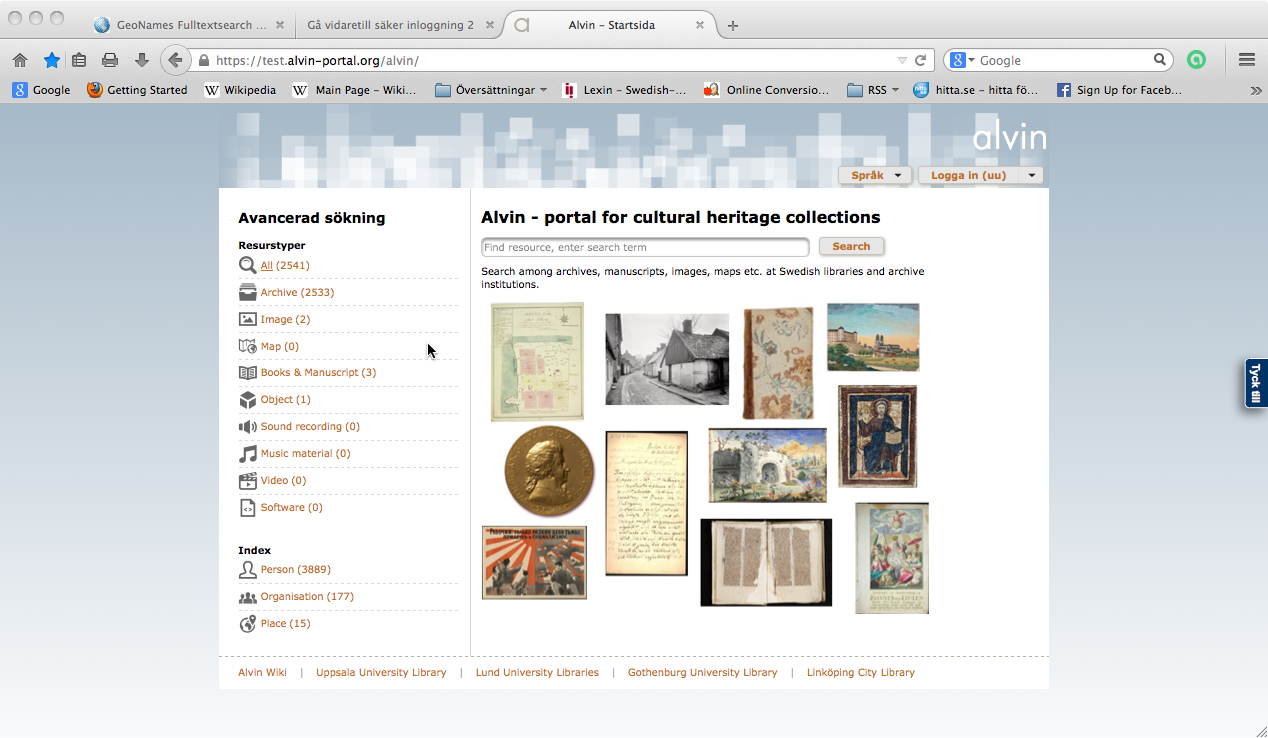 June 2016
72134 records and growing…
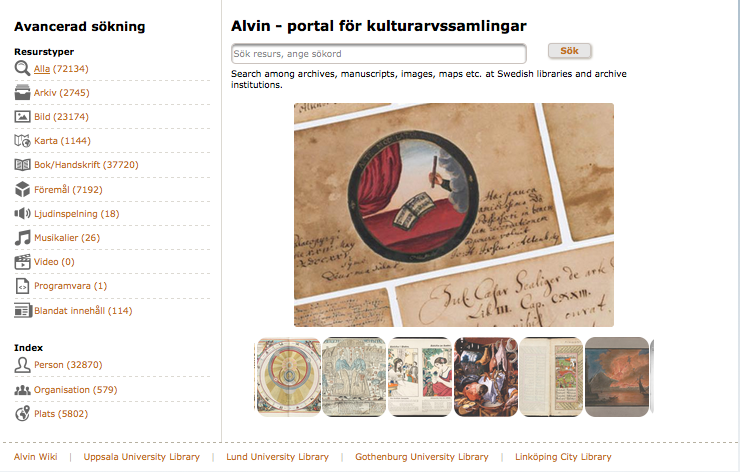 December 2014 
2541 archival records and no images
Linking, downloading, API…
Objects…
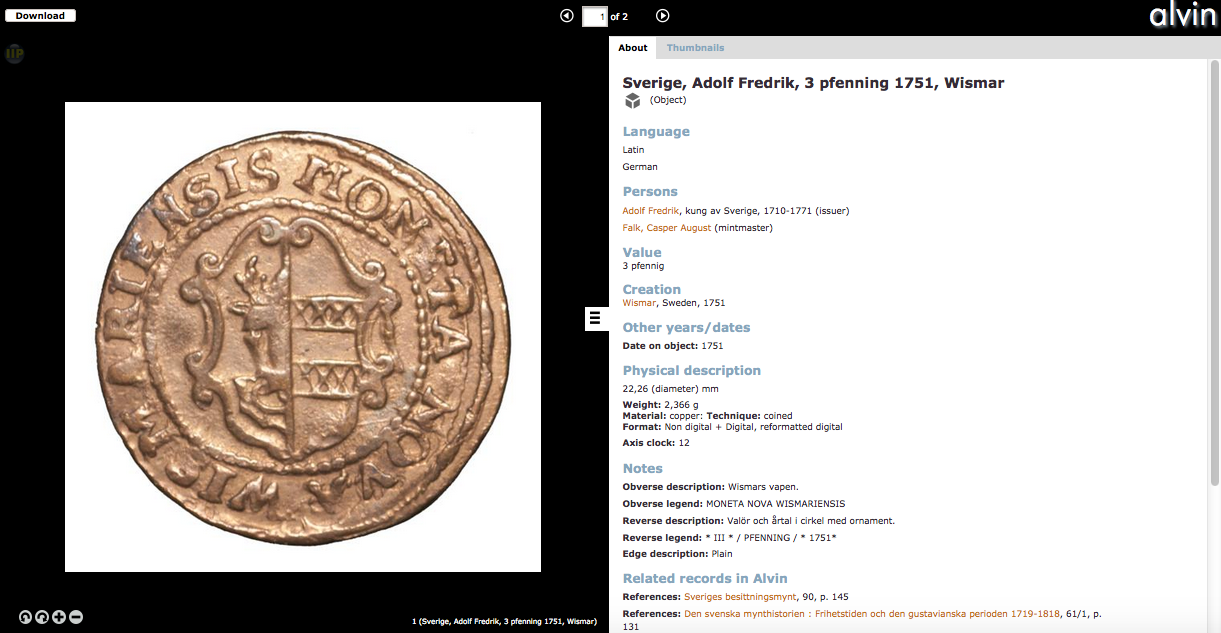 …to manuscripts
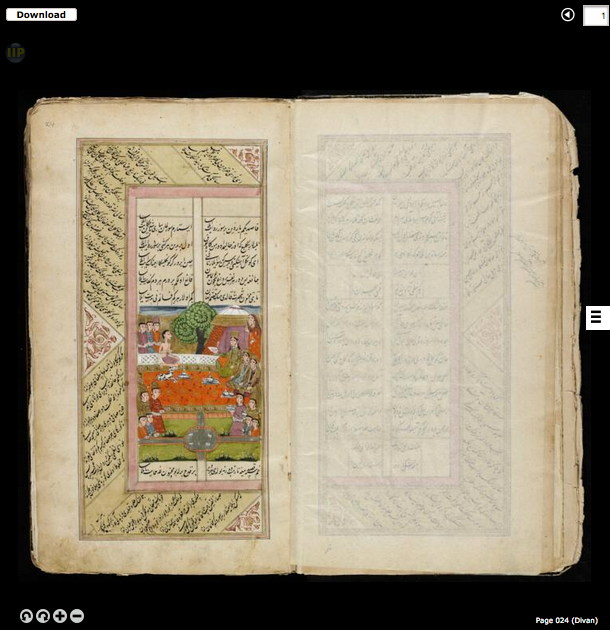 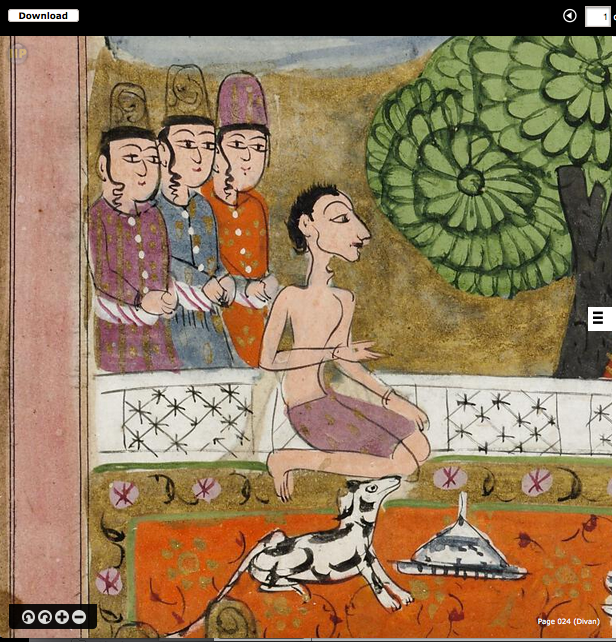 Uppsala university was  founded in 1477
Lund University  was founded in 1666
etc.
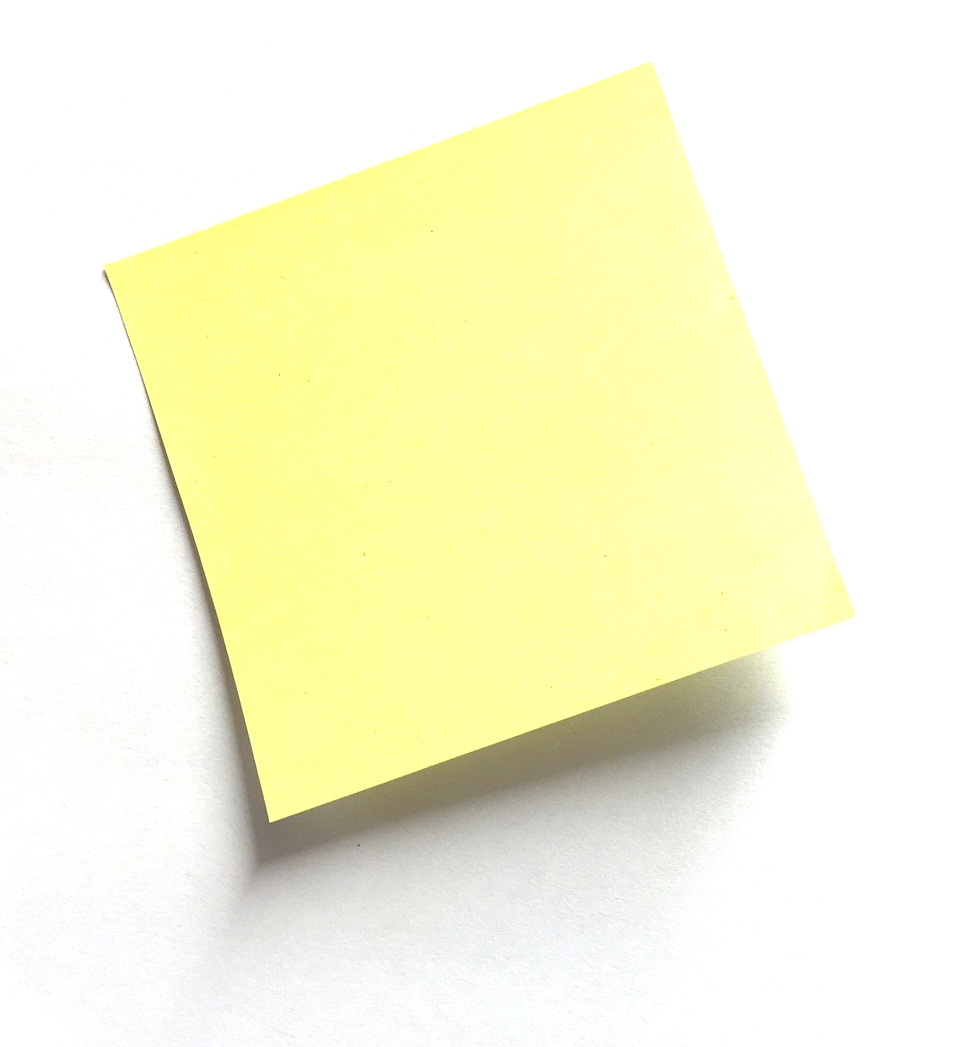 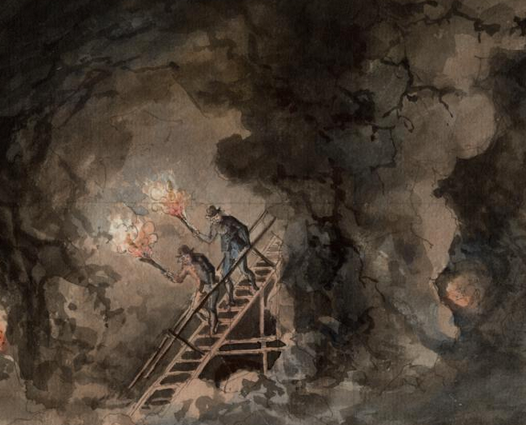 Collections
We are entering a gold mine
of collections!
Obstacles
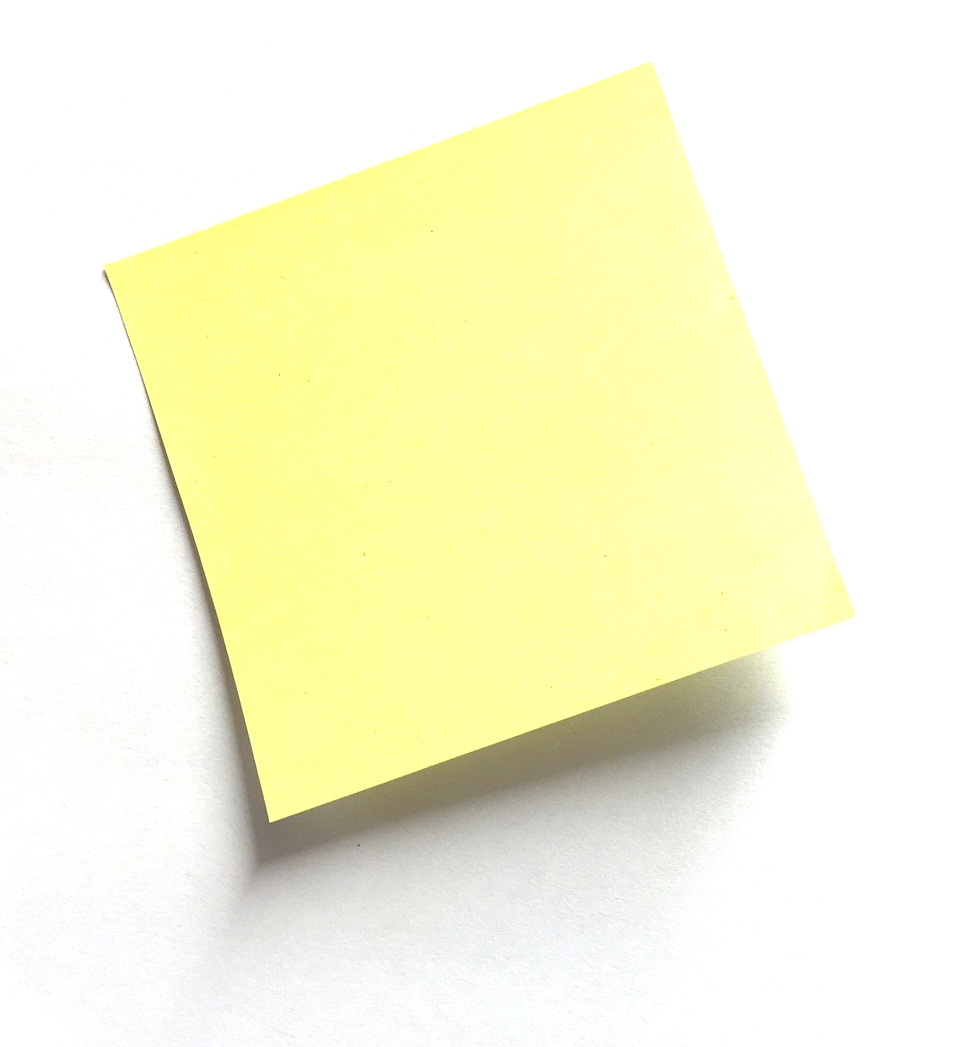 •Digitization needs investments for increased production
•Mass digitization
•Co-funding is an available option for Open Access digitization
•Transcription
•Metadata challenge
Digitization
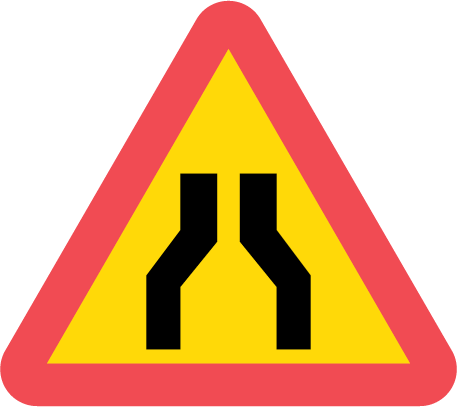 Text analysis – Gender and Work
GaW at the Department of History
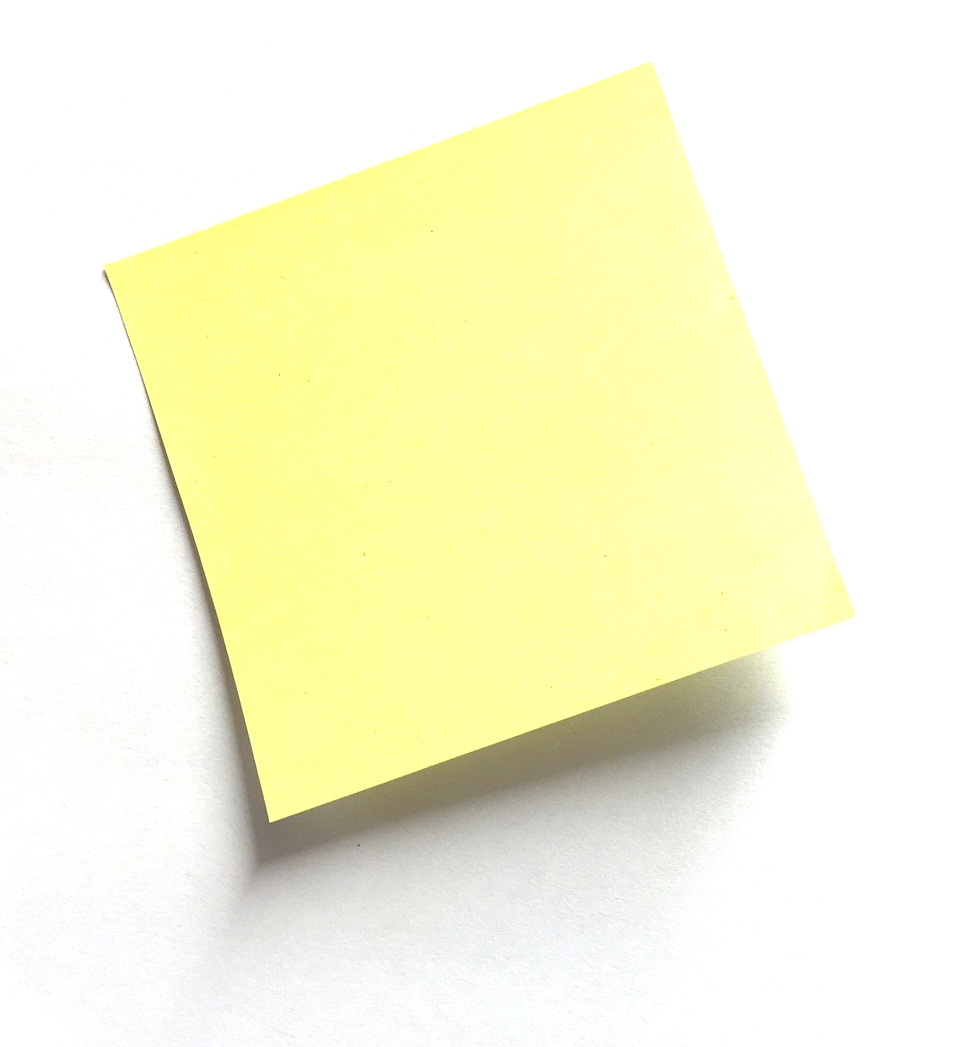 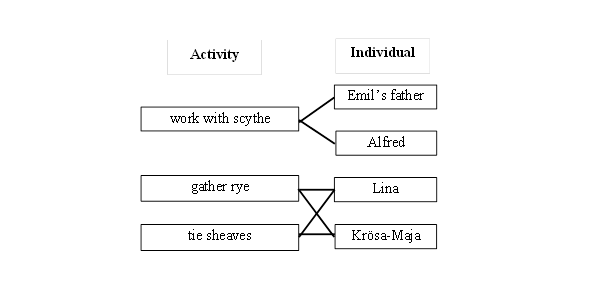 Digital
humanists
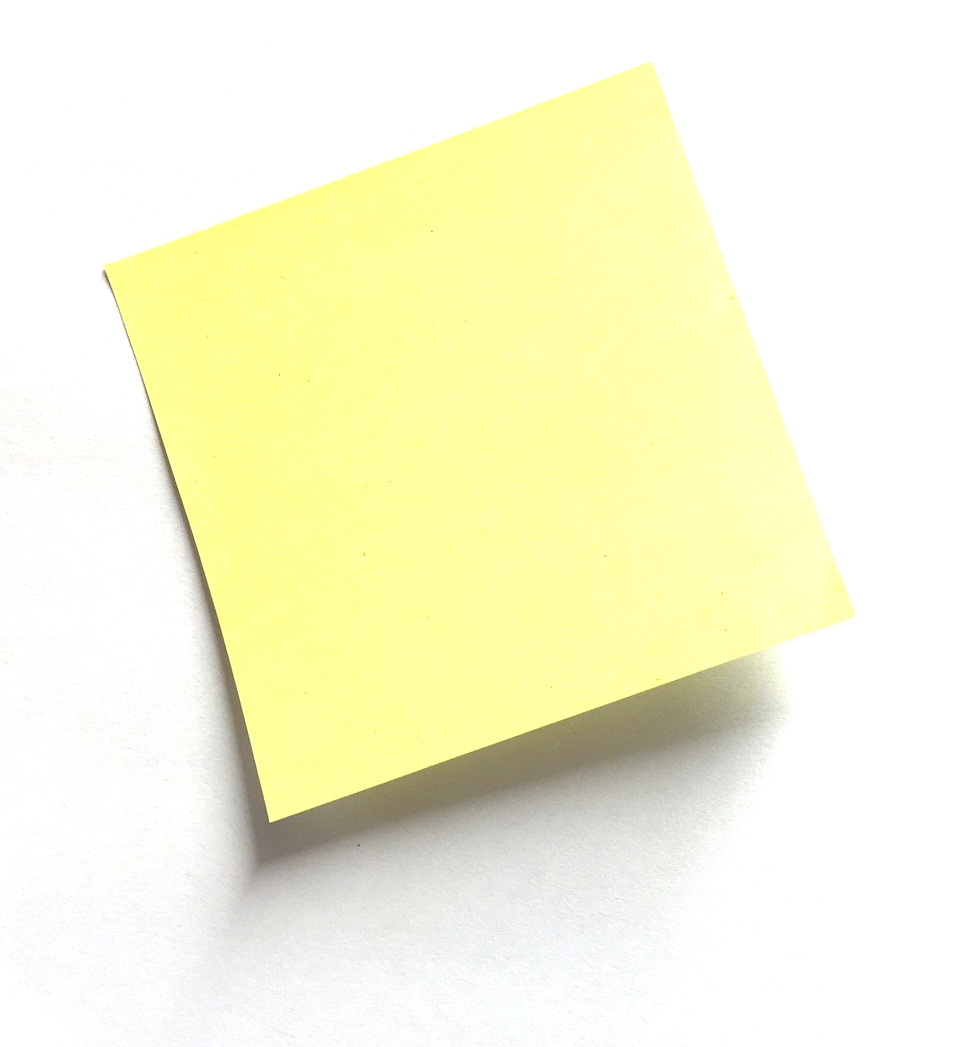 Tools
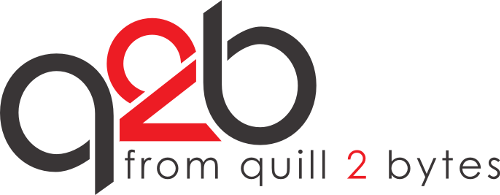 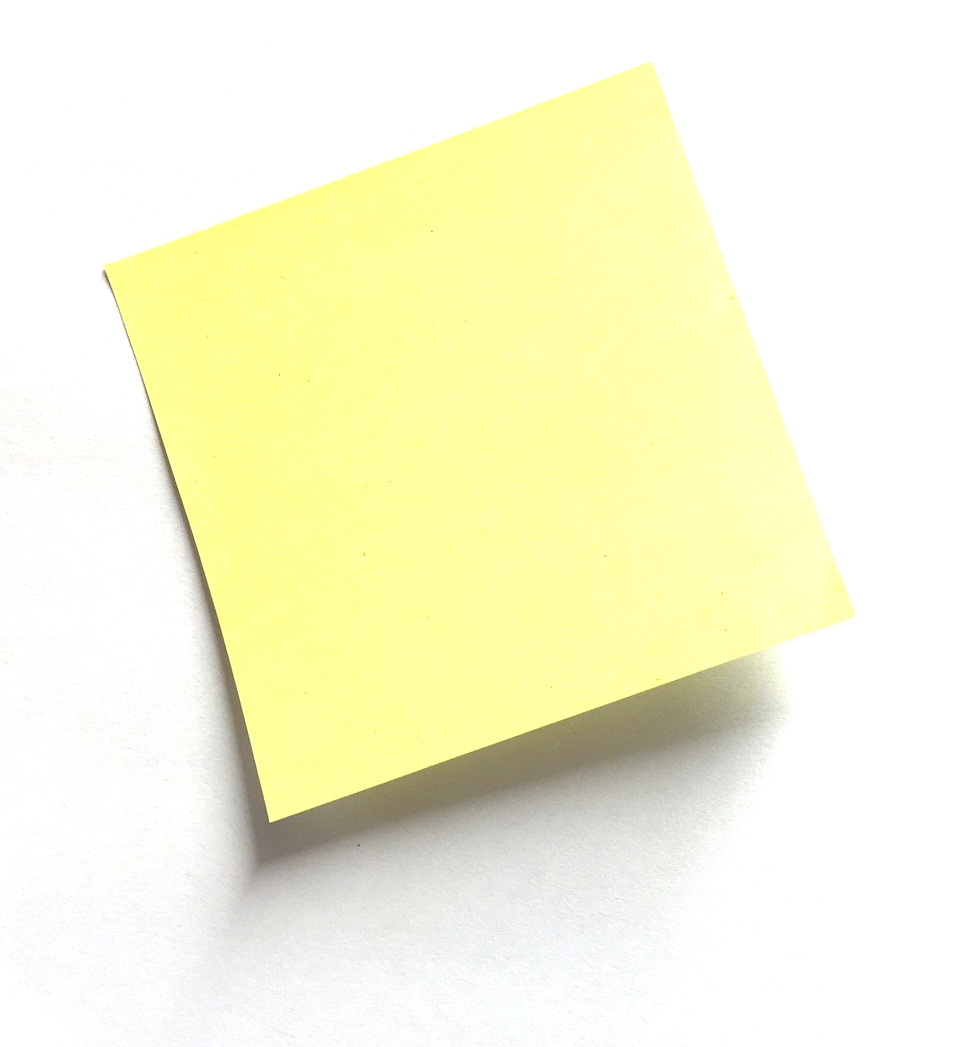 Department of Information Technology
Digital
humanists
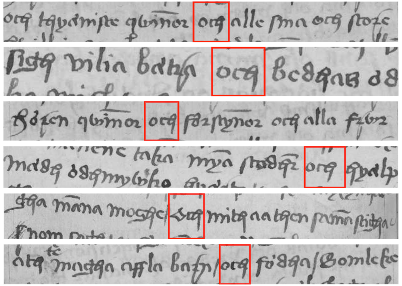 Word-spotting for 
och (and)
Text- related
HTR
Text-mining etc
Visualization
Contextualized web-presentations
Transcription
Crowdsourcing

OCR
Dictation software

Etc….
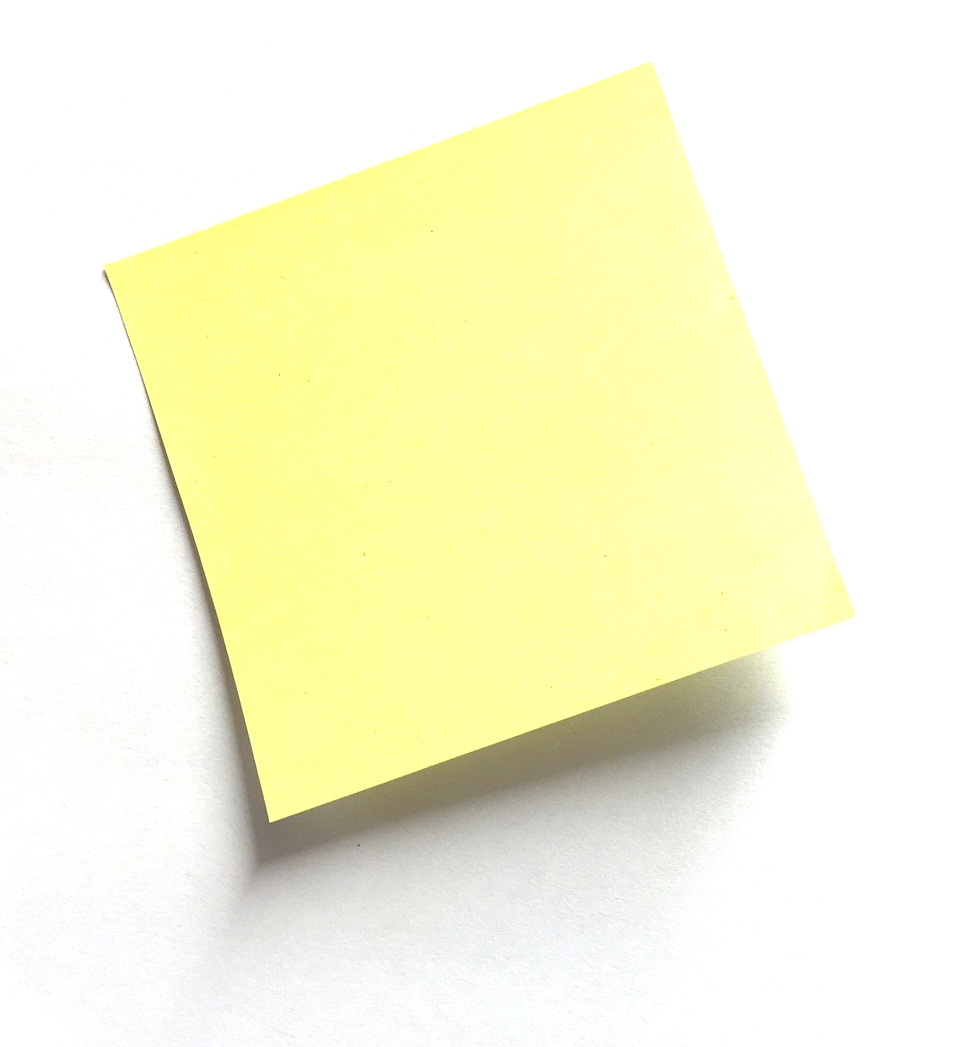 Tools
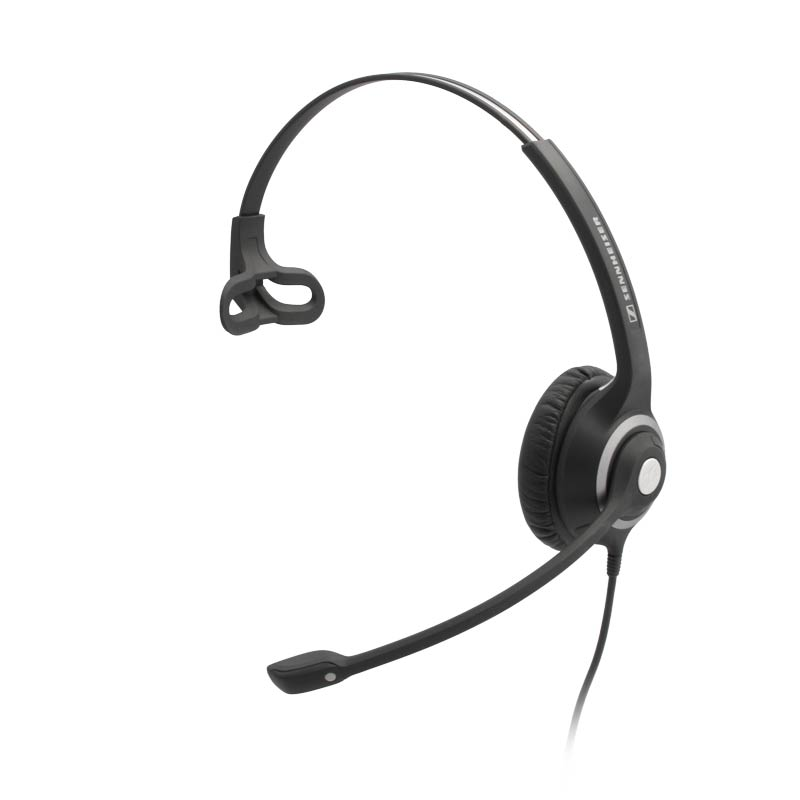 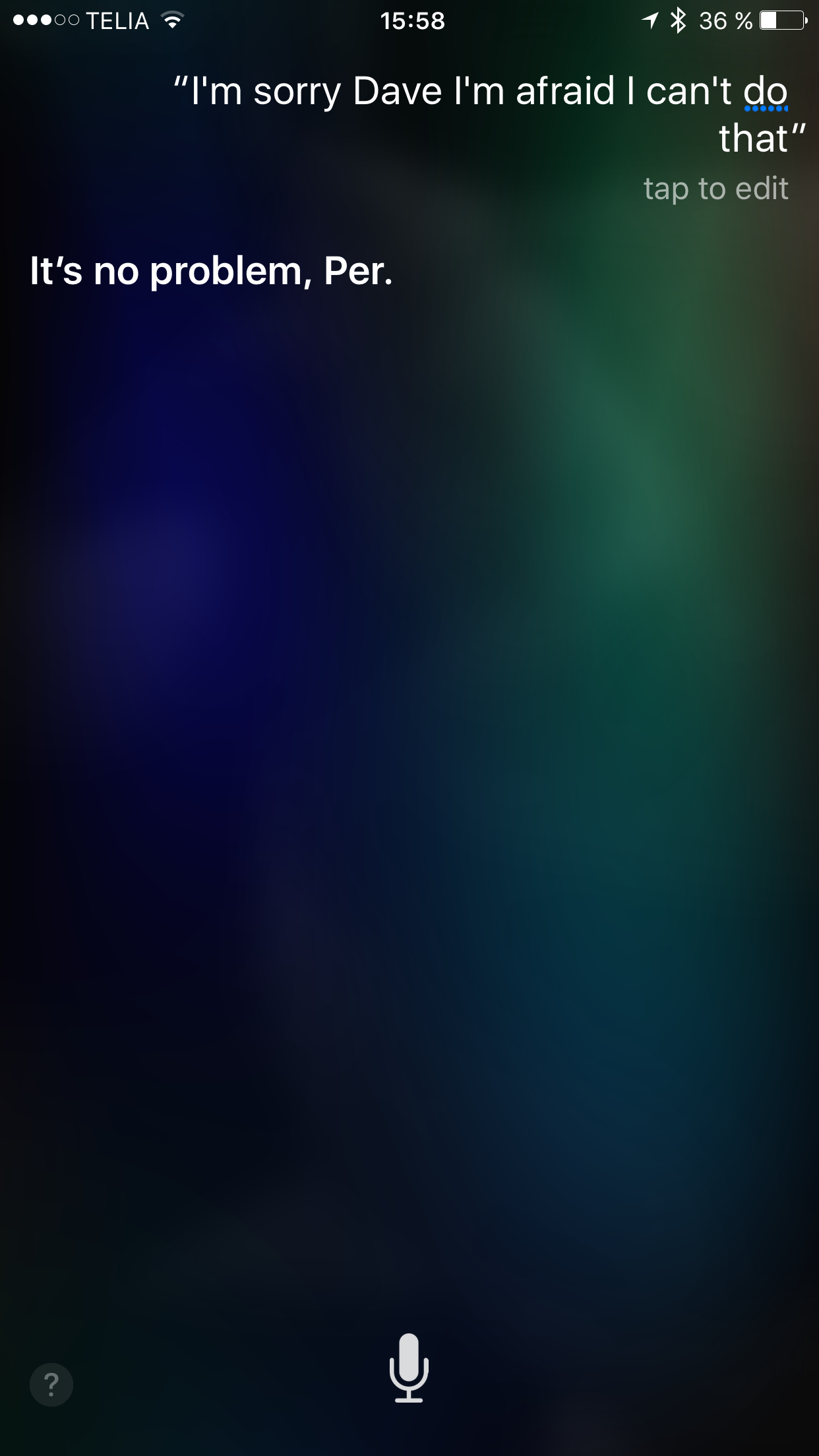 I’m sorry Dave, 
I’m afraid I can’t do that
1968
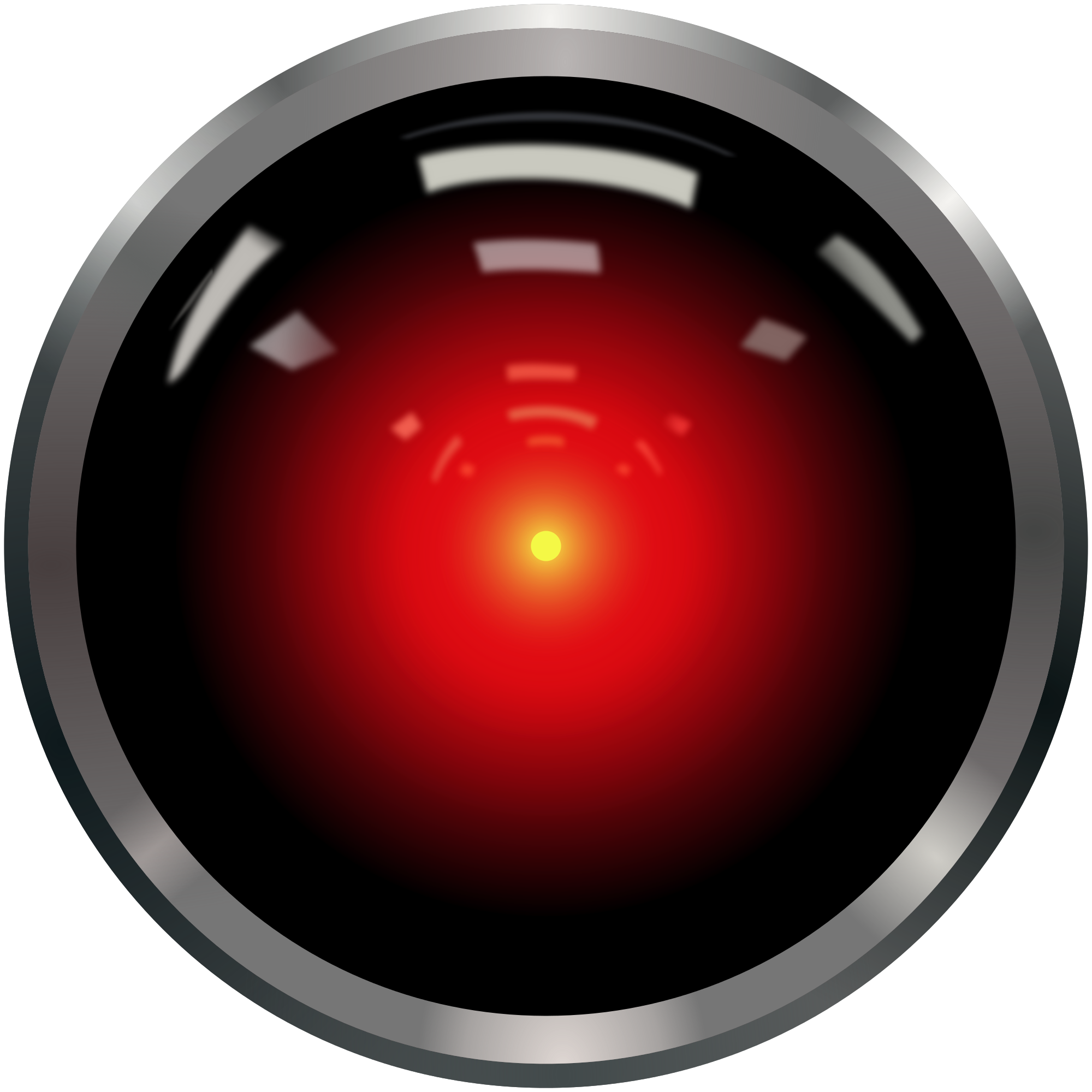 2016 Siri
Dictation result – one page
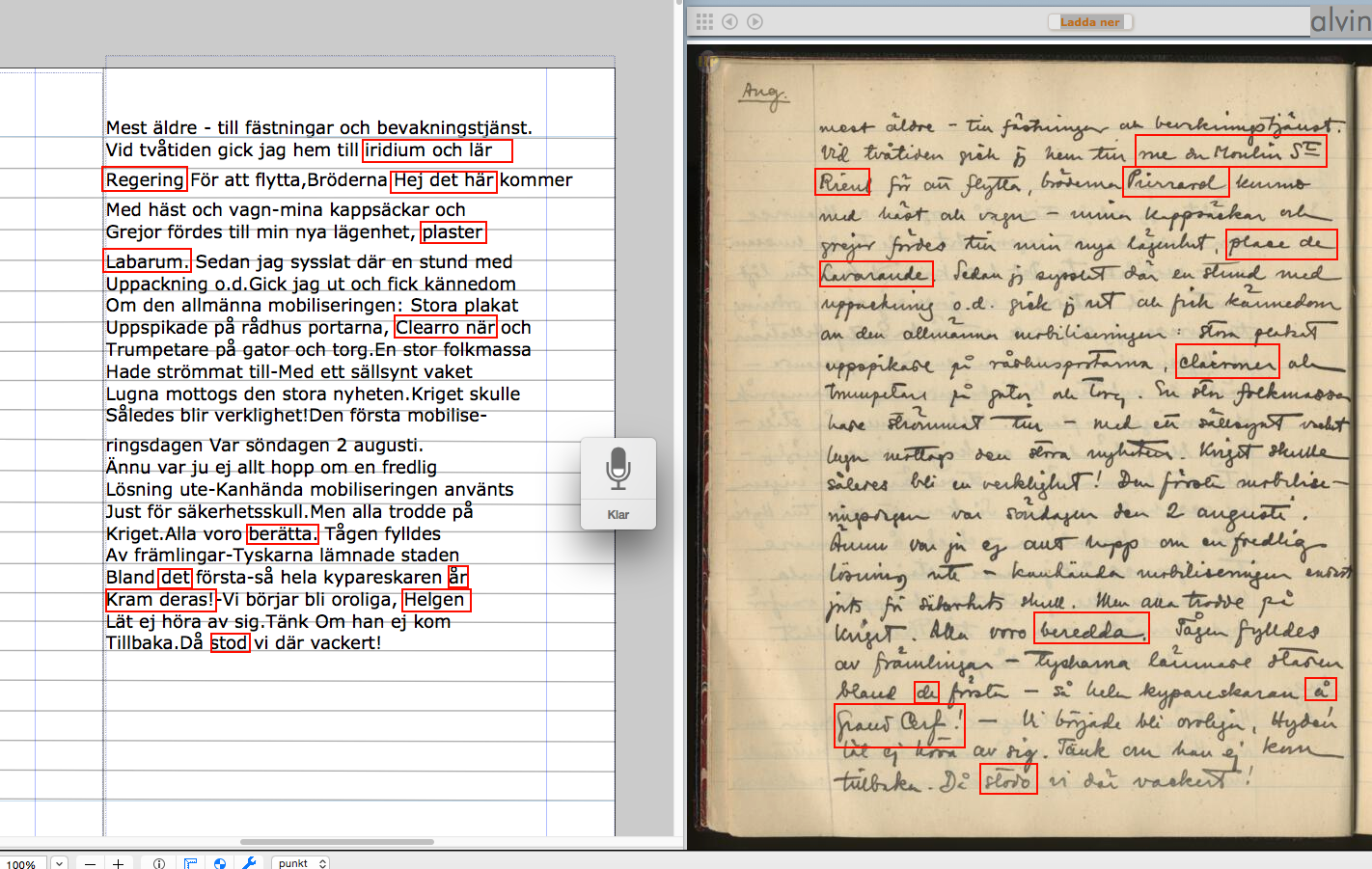 Crowdsourcing tool for the  transcription of catalogue cards
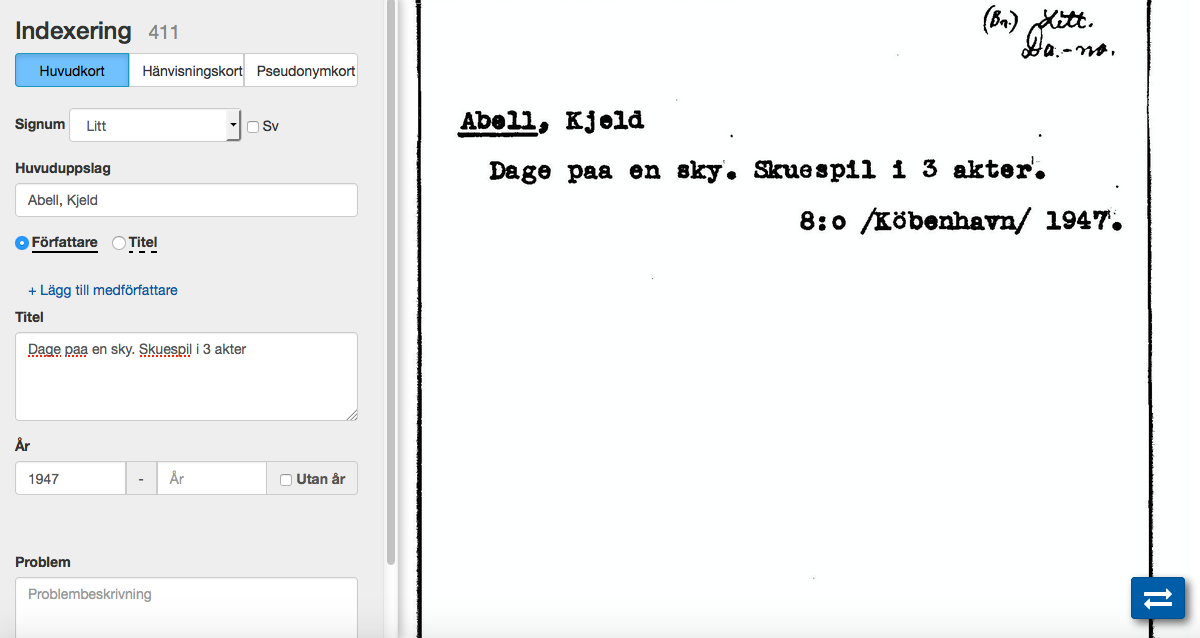 2016  - Forum for Digital Humanities
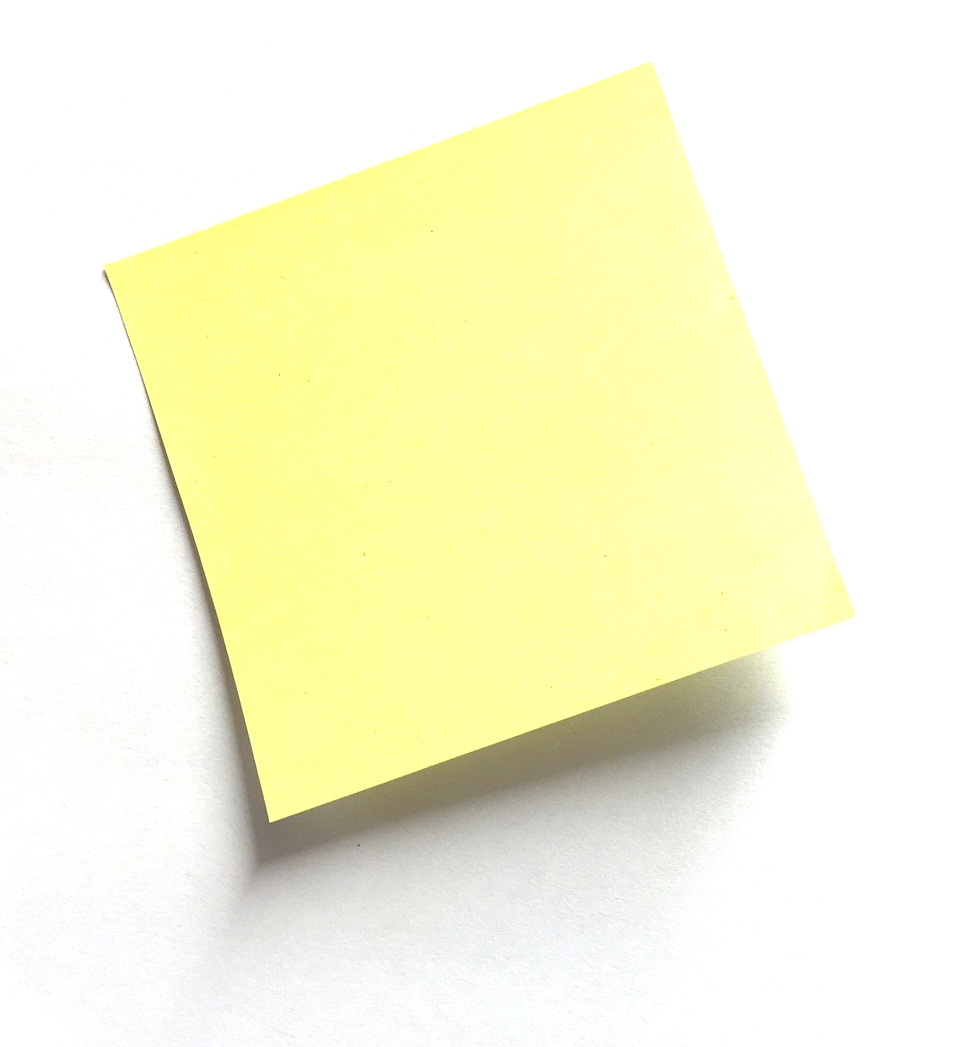 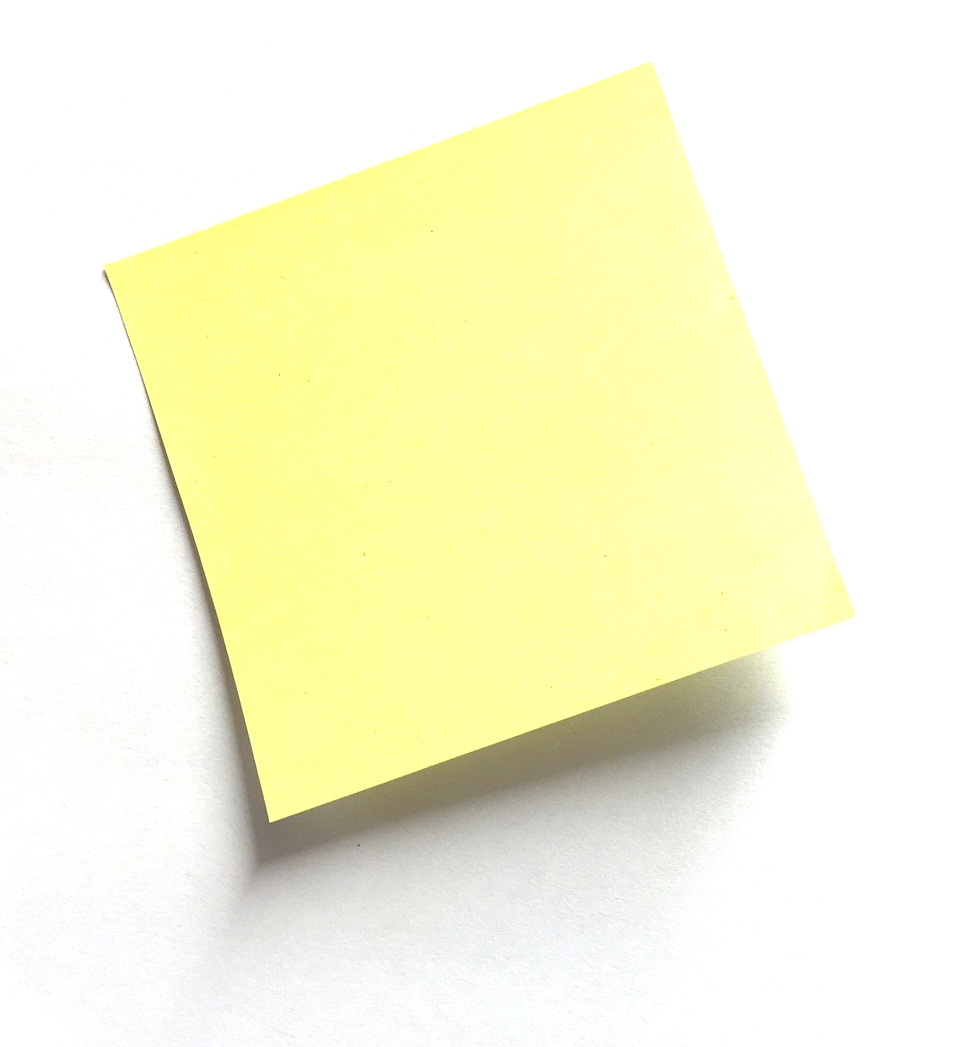 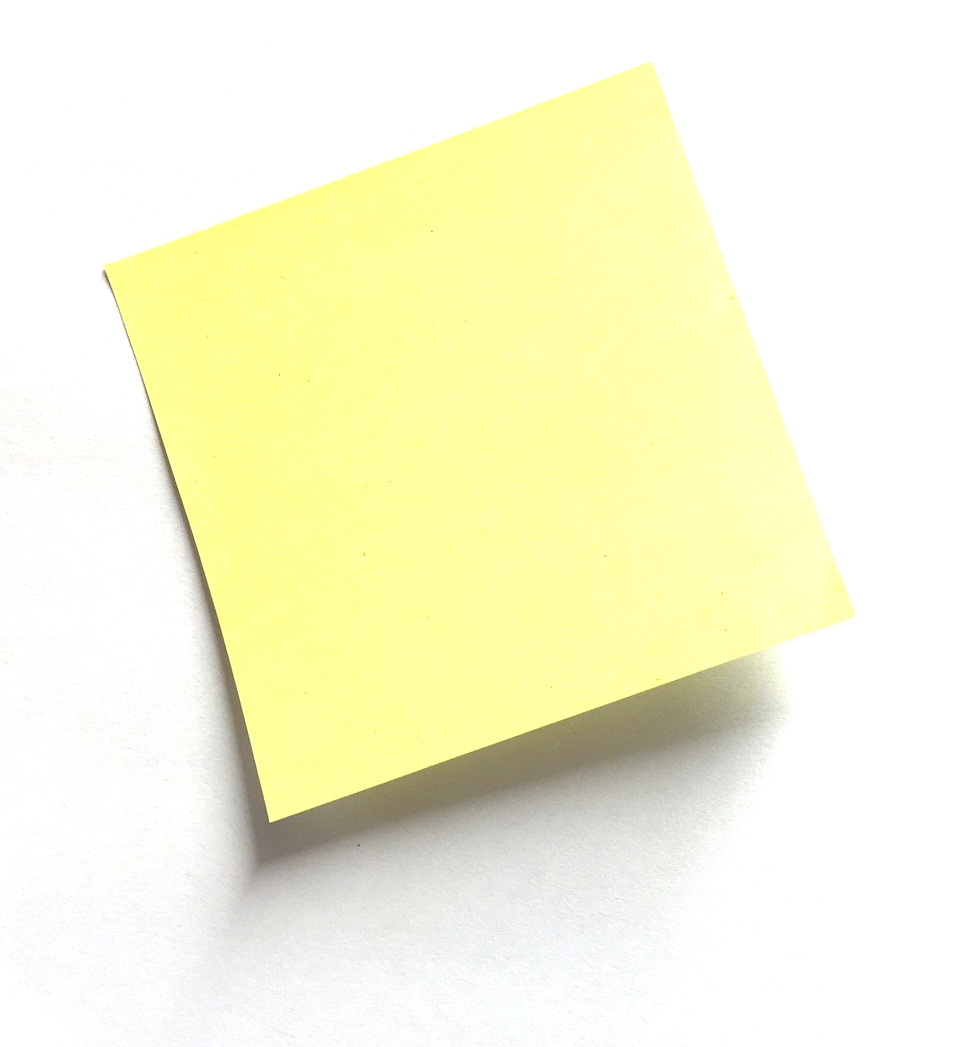 Tools
Collections
Digital
repository
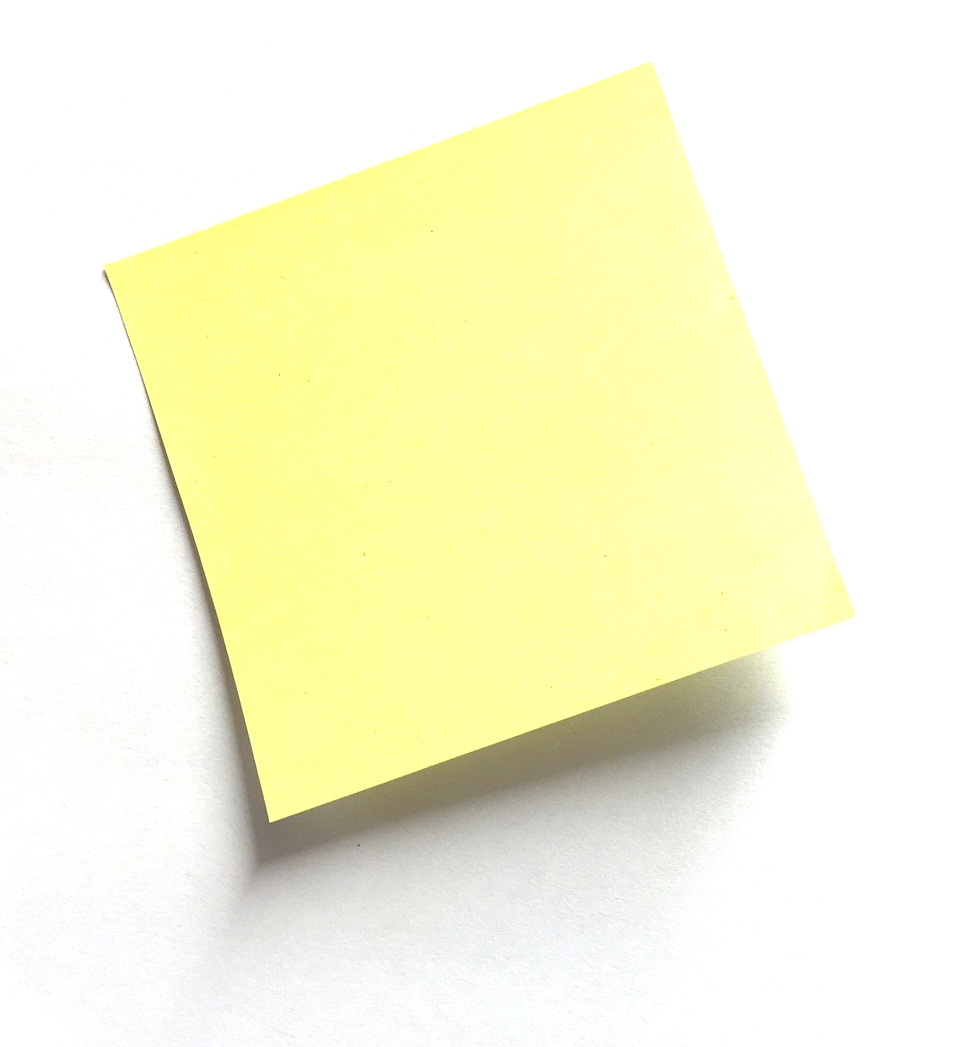 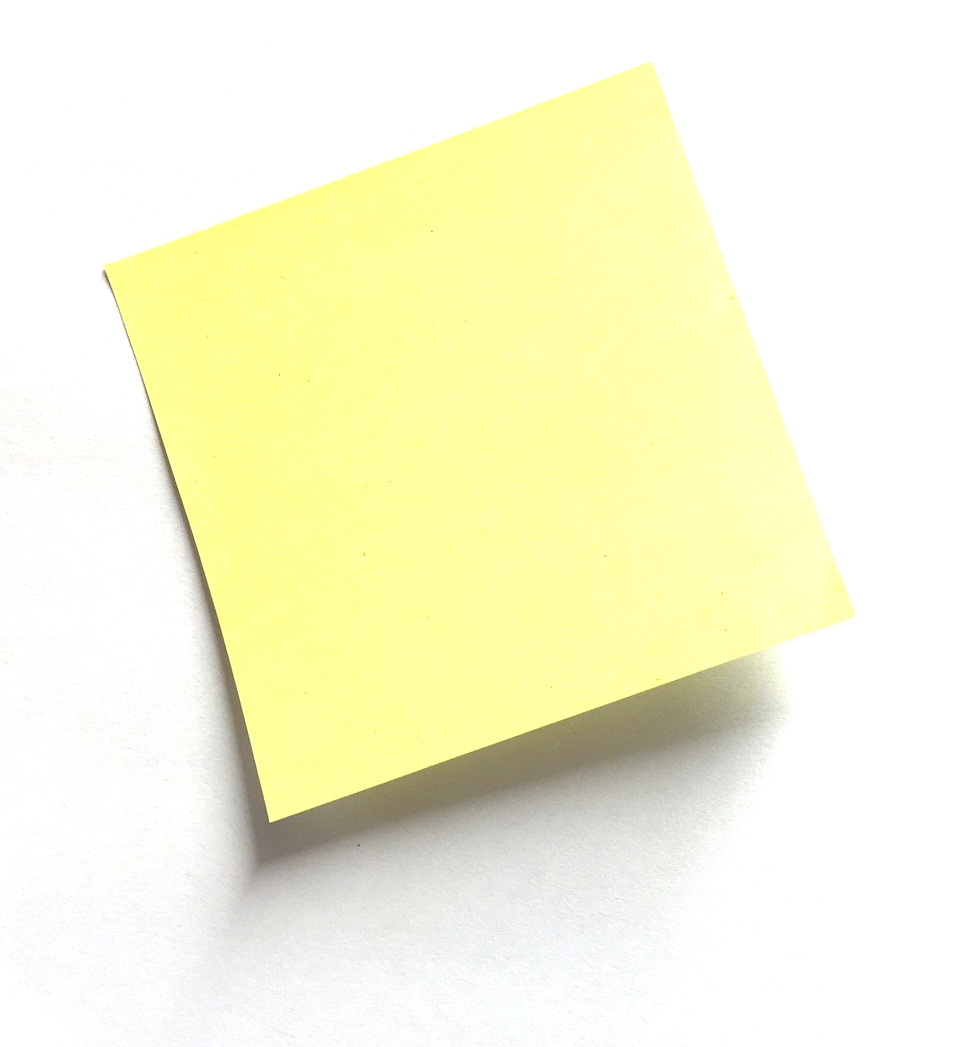 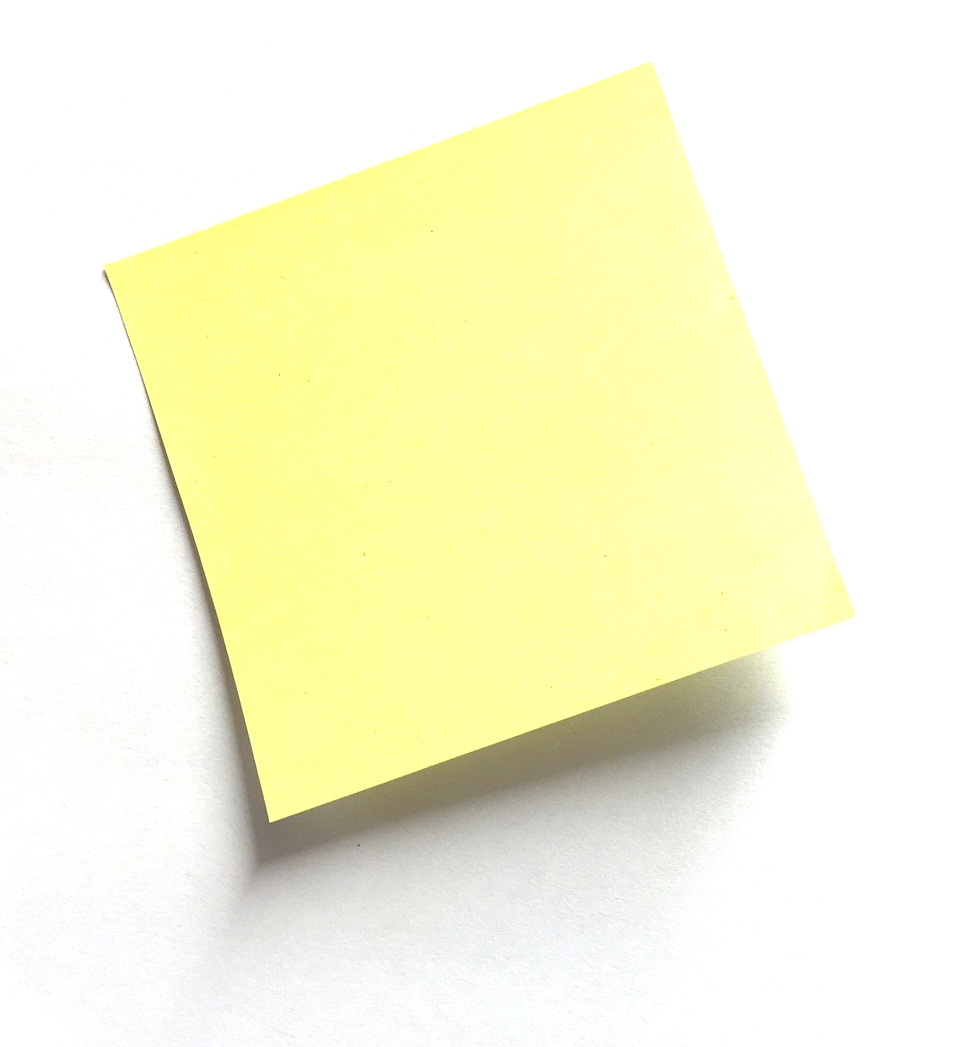 Digital
humanists
Digitization
Digital
library
Challenges
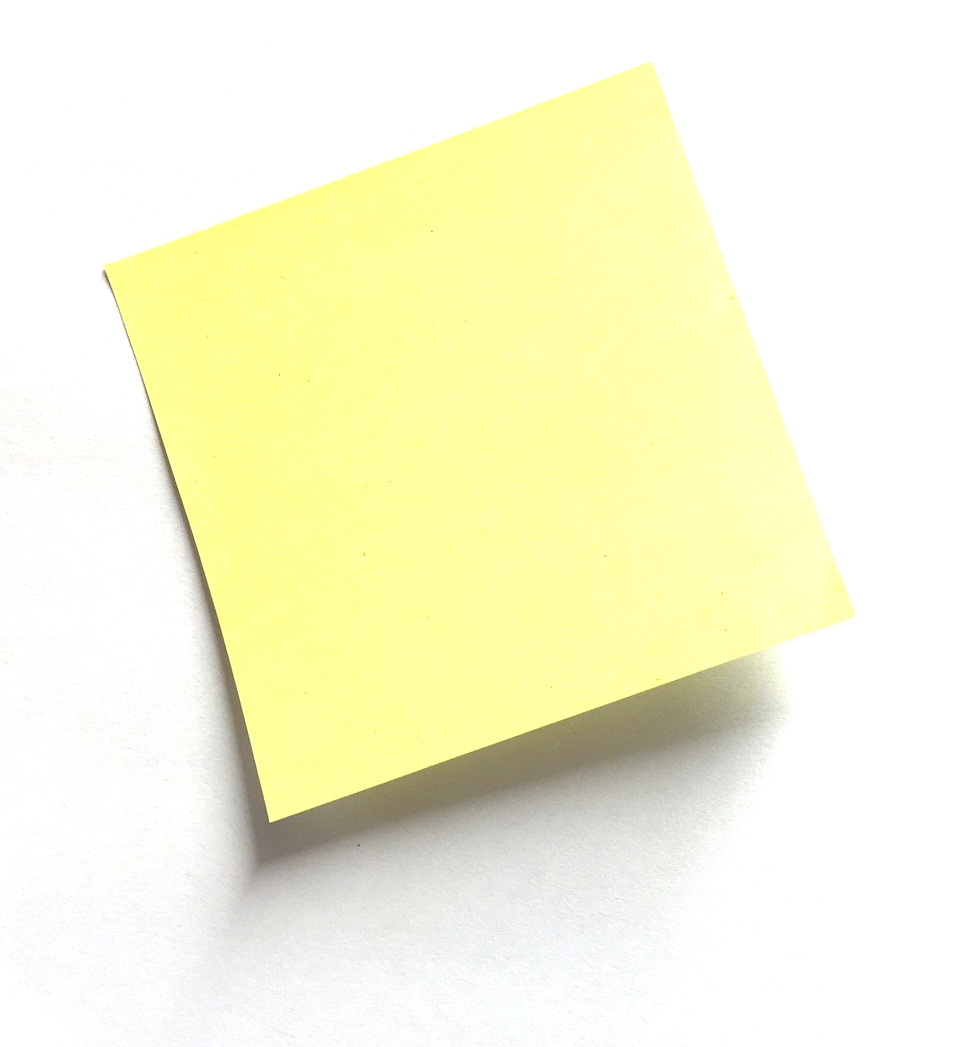 •A production- oriented  publishing organization

•A tools- oriented organization

•A ”little help from my friends”- oriented organization

•A data-oriented organization

•A marketing- oriented organization
Digital
library